がんサポーティブケアセミナー2023
日病薬病院薬学認定1単位
2023年6月9日(金) 19:00 ～ 20:40
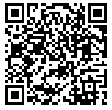 ZOOM配信
二次元コードから
お申し込みください。
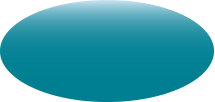 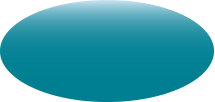 日時
会場
＊事前の参加登録が必要です。詳細は裏面をご覧下さい＊
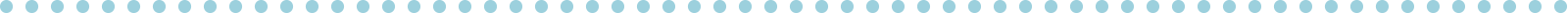 座長：浦添総合病院　薬剤部　主任　川上 博瀬　先生
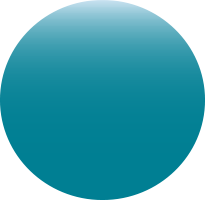 SessionⅠ
19：00～19：30
「 再発高リスク乳がんの術後内分泌療法について　
　		～ 内分泌療法＋TS-1併用療法を中心に ～ 」
演者：中頭病院　薬剤部　山本 紗織　先生
座長：友愛医療センター　消化器外科　外科腫瘍科　部長　
									 照屋　剛　先生
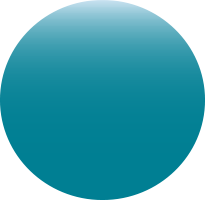 SessionⅡ
19：30～20：00
「 支持療法が変える！がん薬物療法 」
演者：香川大学医学部　臨床腫瘍学講座　教授　辻　晃仁　先生
パネルセッション
「 実臨床からから考える最適な制吐療法とは 」
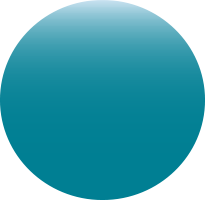 SessionⅢ
20：00～20：40
司　　　会　   ：琉球大学病院　薬剤部　副薬剤部長         石井 岳夫　先生
アドバイザー　 ：香川大学医学部　臨床腫瘍学講座　教授　 辻　晃仁　  先生
沖縄県立中部病院  薬局長			友利 幹夫　先生
中部徳洲会病院      薬剤部　主任		駒井 勇太　先生
中頭病院		　   薬剤部　主任		平良 智　 　先生
那覇市立病院　	     薬剤科　副薬剤科長	永井 賢作　先生
琉球大学病院　	　   薬剤部			難波 有智　先生
ディスカッサント：
＊日病薬病院薬学認定1単位取得には90分の受講が必須です。
＊講演中にキーワードを3回提示します。講演会終了後に回答画面がでましたら必ずご回答下さい。
　 回答がない場合は単位が取得できません。
＊単位取得に関する留意点は講演会開始前にスライドにて表示しますので早めに入室の上ご確認下さい。
共催：沖縄県病院薬剤師会　大鵬薬品工業株式会社
- 参加お申し込み方法 -
【 申 込 期 限 】　2023年6月1日（木）
【参加申込方法】 ２つの方法のうちいずれかでお申込下さい。
方法1.ご自身でご登録
　下記URLまたは右の二次元コードからお申し込みください。
　　https://zoom.us/webinar/register/WN_JFSnPP0_QNuRZKYHu8IWZA
　 ①読み取りますと入力用フォームに移行します。
　 ②必要事項を記入し、送信ボタンを押して下さい。
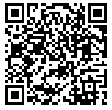 方法2.大鵬薬品担当者に登録を依頼
　①メールで依頼
　　 メールアドレス：th-oknw-seminar-01@taiho.co.jp (講演会事務局）
　　　◆下記事項をご記載の上メール下さい

　　　　　・御芳名　・御施設名　・当日視聴するメールアドレス
②FAX で依頼
　　FAX番号：098-861-5440　大鵬薬品工業(株)沖縄出張所　宛
◆こちらへご記入後FAX下さい
ご施設名:(                                  　　　　　　　            )　　　　　　　　　　　　　　　　　　　　　　　　　　　

　ご 芳 名 :(                                   　　　　                 )

　ﾒｰﾙｱﾄﾞﾚｽ:(　　　　　　　　　　　　　　　　　　             　　　　 　)
※ご提供いただいた個人情報は、本会運営の目的のみに使用させていただきます.
＊ご登録直後及び前日に、講演会ご案内（視聴URL含む）メールが送られます。
 　もし届かない場合は下記のお問い合わせ先までご連絡下さい。
お問い合わせ先：
大鵬薬品工業株式会社　沖縄出張所　
メール： th-oknw-seminar-01@taiho.co.jp
代表電話：098-863-4527